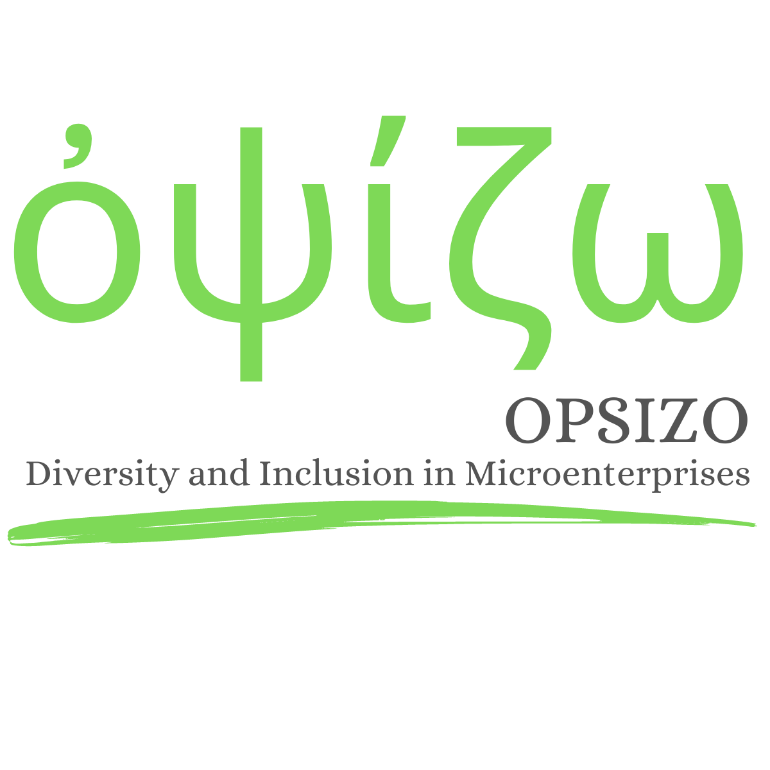 OPSIZO WP3 – Operatives Werkzeug
Praktischer Leitfaden zur DEI-Integration für Kleinstunternehmen
Entwickelt von IHF asbl
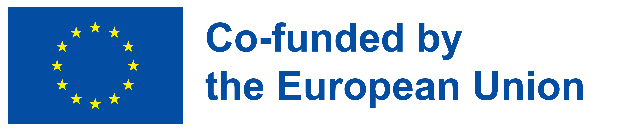 The European Commission's support for the production of this publication does not  constitute an endorsement of the contents, which reflect the views only of the  authors, and the Commission cannot be held responsible for any use which may be  made of the information contained therein.
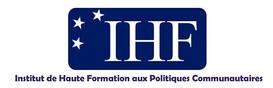 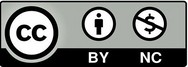 Legal description – Creative  Commons licensing:  The  materials published  on the Opsizo project website are classified as  Open  Educational  Resources' (OER) and can be freely (without permission of their creators):  downloaded, used, reused, copied, adapted, and shared by users, with  information about the source of their origin.
Einleitung
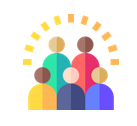 DEI (Diversity, Equity, and Inclusion) ist in allen Dimensionen des Arbeitsplatzes, auch in Kleinstunternehmen, von entscheidender Bedeutung. Die Förderung eines integrativen und vielfältigen Arbeitsplatzes ist ethisch geboten und kann zu positiven Geschäftsergebnissen führen.
Der Leitfaden zielt darauf ab, Kleinstunternehmen einen umfassenden Rahmen für die effektive Integration von DEI in ihre Geschäftstätigkeit zu bieten. Die Motivation ergibt sich aus der Erkenntnis, dass DEI zahlreiche Vorteile bietet, darunter eine verbesserte Unternehmenskultur, Kreativität, Talentgewinnung, ein breiterer Kundenstamm und geringere rechtliche Risiken.
Dieser Leitfaden soll Kleinstunternehmen dabei unterstützen, einen integrativeren Arbeitsplatz zu schaffen und die Vorteile der Förderung von Vielfalt, Gleichberechtigung und Inklusion zu nutzen. DEI ist nicht nur ein ethischer Imperativ, sondern kann auch zum langfristigen Erfolg von Kleinstunternehmen beitragen.
Vorteile von DEI in Organisationen
FÖRDERT KREATIVITÄT UND INNOVATION
Eine vielfältige Belegschaft bringt eine Reihe von Perspektiven und Erfahrungen mit sich, die Kreativität und Innovation innerhalb des Unternehmens hervorrufen.
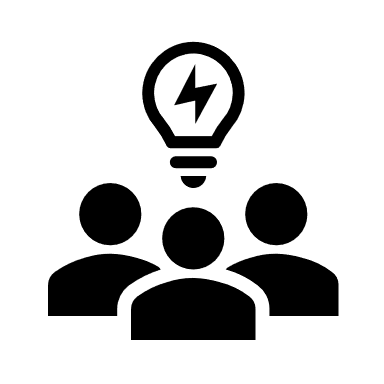 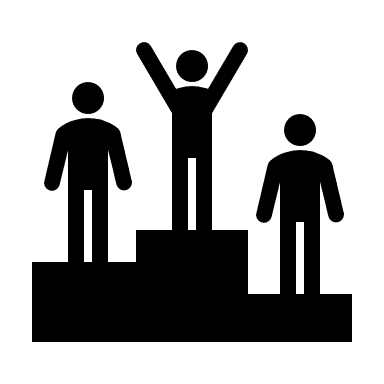 GEWINNT UND BINDET TOP-TALENTE
Unternehmen, die DEI priorisieren, sind für Top-Talente attraktiver, was zu höheren Bindungsraten und einer engagierteren Belegschaft führt.
STEIGERT PRODUKTIVITÄT UND RENTABILITÄT
Eine vielfältige und integrative Belegschaft führt zu mehr Zufriedenheit, Produktivität und Rentabilität der Mitarbeitenden.
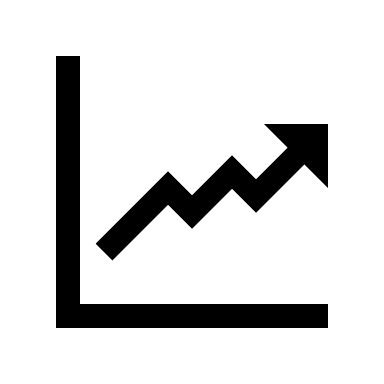 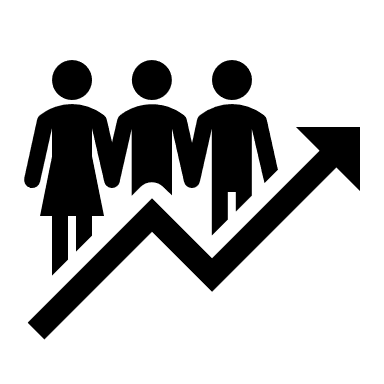 VERBESSERT DIE ENTSCHEIDUNGSFINDUNG
Ein vielfältiges Team bringt ein breiteres Spektrum an Erfahrungen und Perspektiven mit, was zu einer besseren Entscheidungsfindung und Problemlösung führt.
FÖRDERT SOZIALE VERANTWORTUNG
Organisationen, die DEI priorisieren, tragen dazu bei, eine gerechtere Gesellschaft zu schaffen, soziale Verantwortung zu fördern und ihr Ansehen zu verbessern.
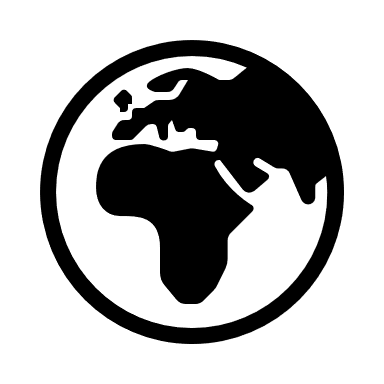 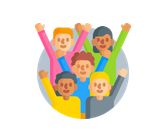 Was ist DEI?
Diversity
(Vielfalt)
Die Erkenntnis, dass jedes Individuum, jede Familie, jede Gemeinschaft und jede gesellschaftliche Gruppe einzigartige Qualitäten besitzt, die sie von anderen unterscheiden. Zu diesen Unterscheidungen gehören Faktoren wie Geschlecht, Rasse, Alter, Überzeugungen, sozioökonomischer Status, Fähigkeiten und Ideologien.
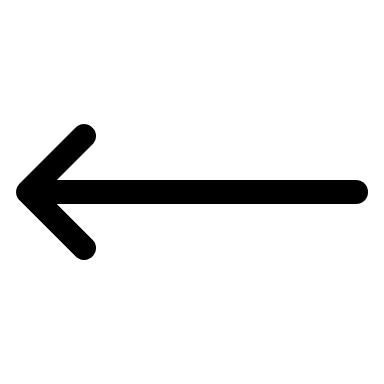 Equity
(Gerechtigkeit)
Gerechtigkeit bezieht sich auf das Konzept, sicherzustellen, dass jeder Einzelne den gleichen Zugang zu den gleichen Chancen und Ressourcen hat, unabhängig von seinen Unterschieden.
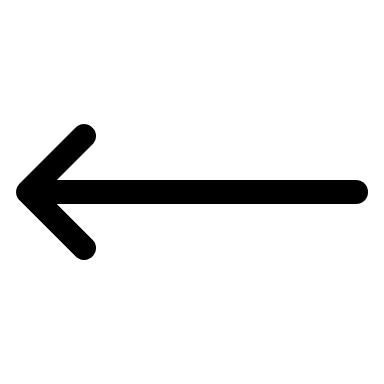 Inclusion
(Integration)
Der Akt der Eingliederung von jemandem oder etwas als Teil einer Gruppe. Das bedeutet, dass jeder, auch Menschen mit unterschiedlichen kulturellen Hintergründen, Rassen, Religionen und sozioökonomischen Status, befähigt, einbezogen und vertraut wird.
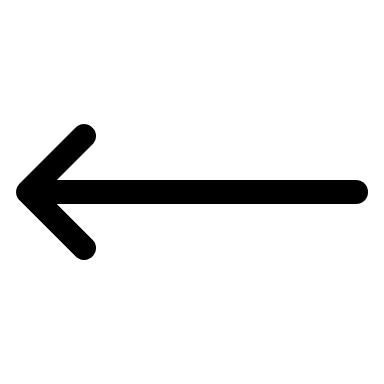 DEI und SDGs
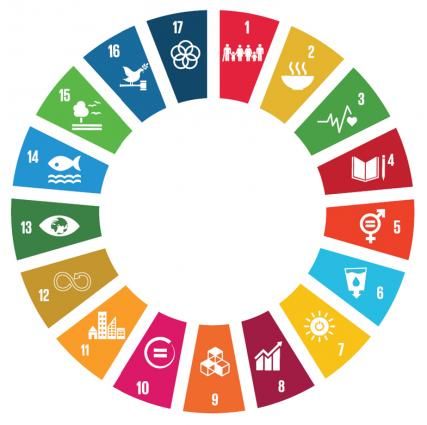 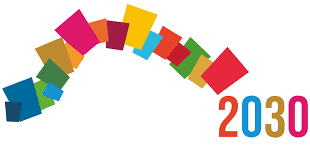 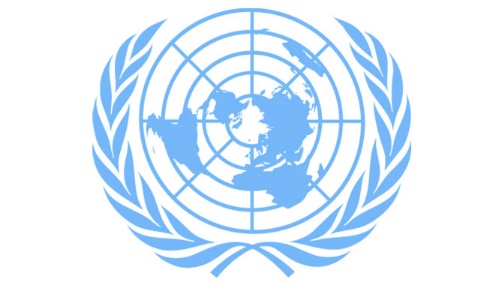 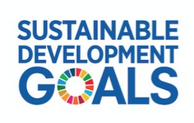 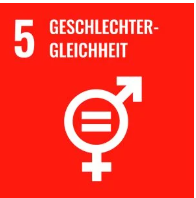 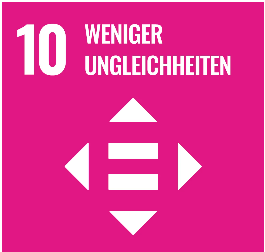 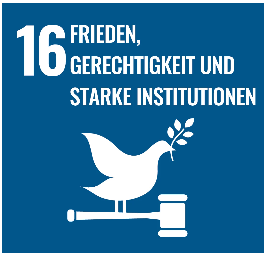 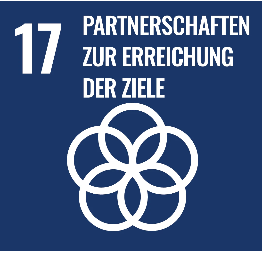 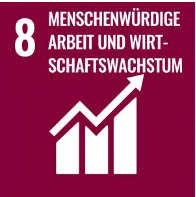 DEI und SDGs
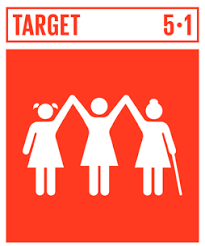 Schluss mit allen Formen der Diskriminierung aller Frauen und Mädchen überall.
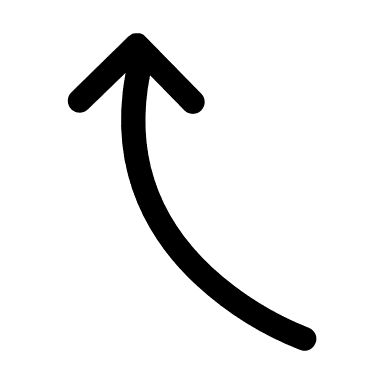 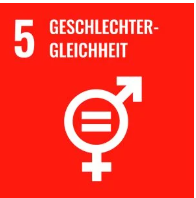 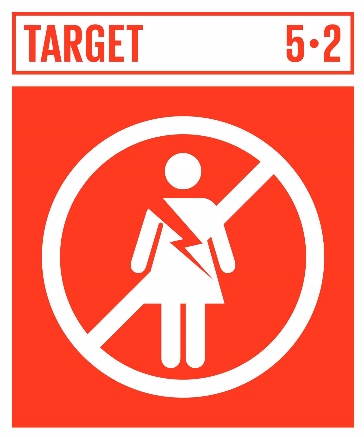 Beseitigung aller Formen von Gewalt gegen Frauen und Mädchen im öffentlichen und privaten Bereich, einschließlich Menschenhandel, sexueller Gewalt und anderer schädlicher Praktiken.
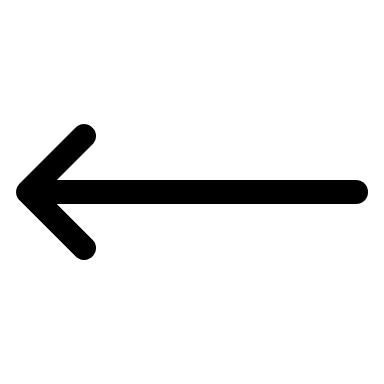 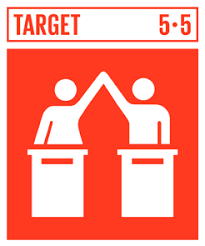 Gewährleistung der vollen und wirksamen Teilhabe von Frauen und der Chancengleichheit bei Führungspositionen auf allen Entscheidungsebenen im politischen, wirtschaftlichen und öffentlichen Leben.
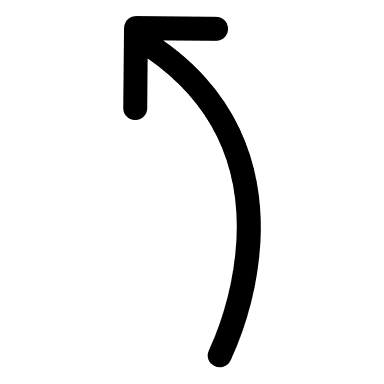 DEI und SDGs
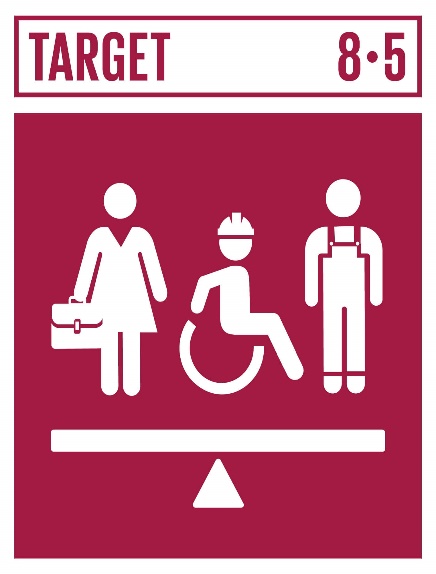 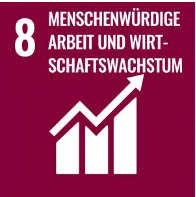 Produktive Vollbeschäftigung und menschenwürdige Arbeit für alle, einschließlich Frauen und Jugendlicher, sowie gleiches Entgelt für gleichwertige Arbeit.
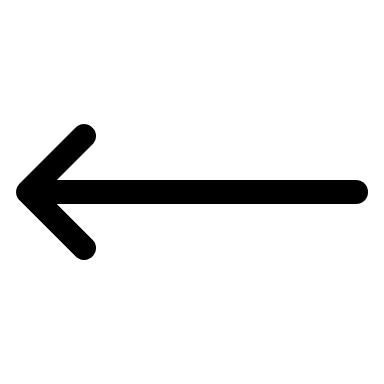 DEI und SDGs
Befähigung und Förderung der sozialen, wirtschaftlichen und politischen Inklusion aller, unabhängig von Alter, Geschlecht, Behinderung, Rasse, ethnischer Zugehörigkeit, Herkunft, Religion oder wirtschaftlichem oder sonstigem Status.
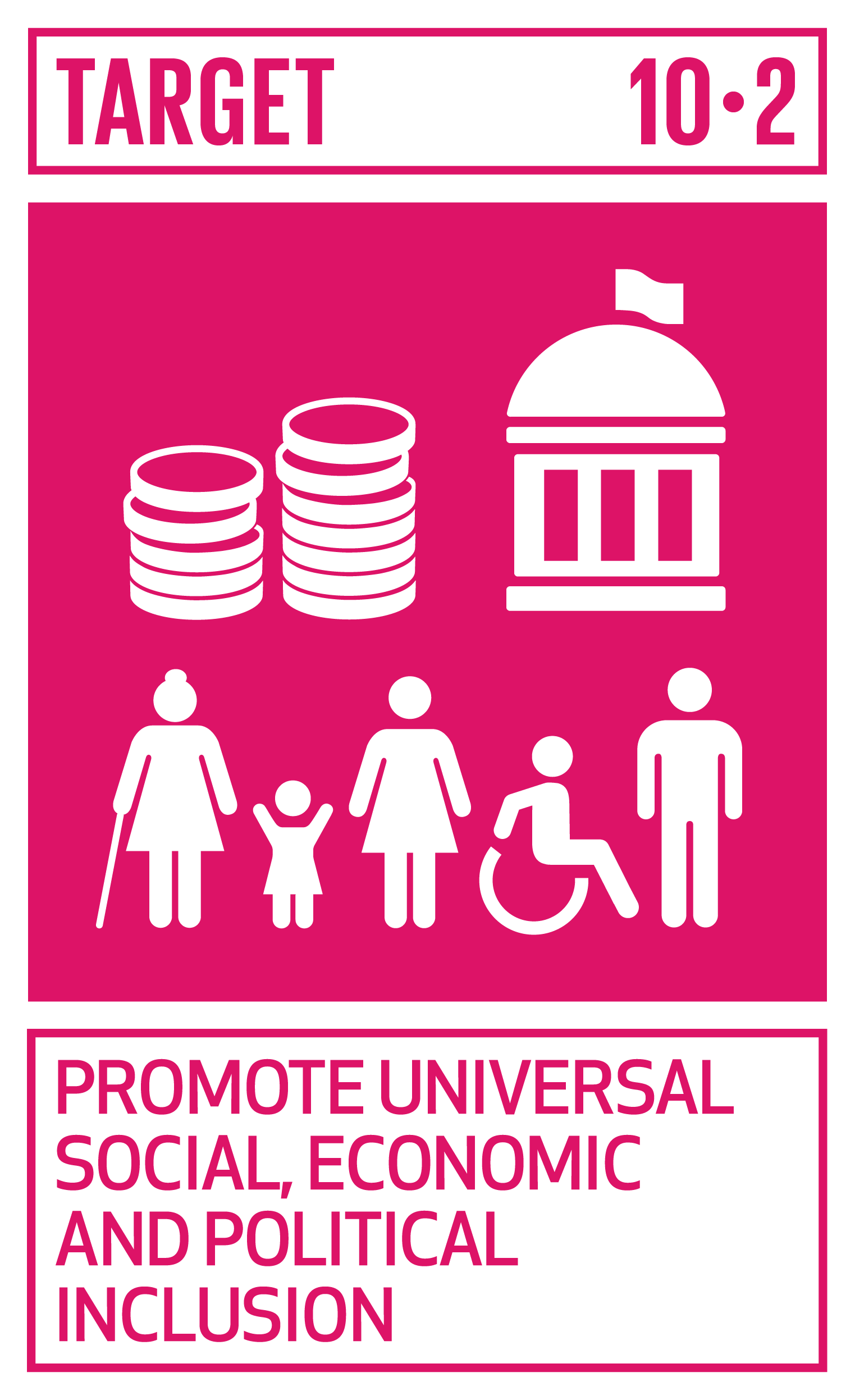 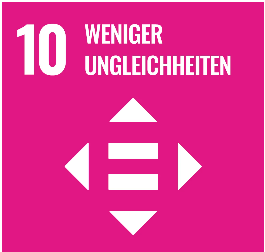 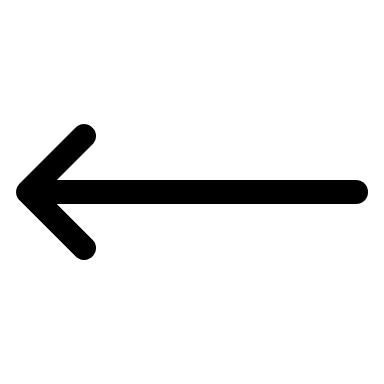 DEI und SDGs
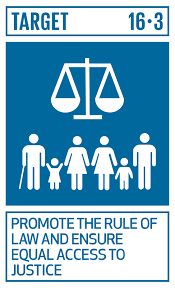 Förderung der Rechtsstaatlichkeit auf nationaler und internationaler Ebene und Gewährleistung eines gleichberechtigten Zugangs zur Justiz für alle.
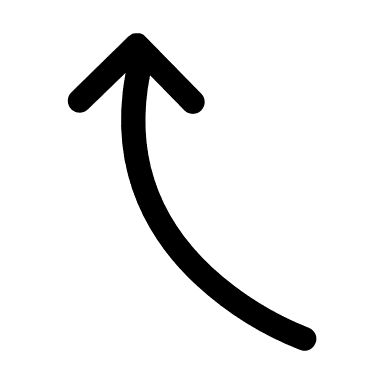 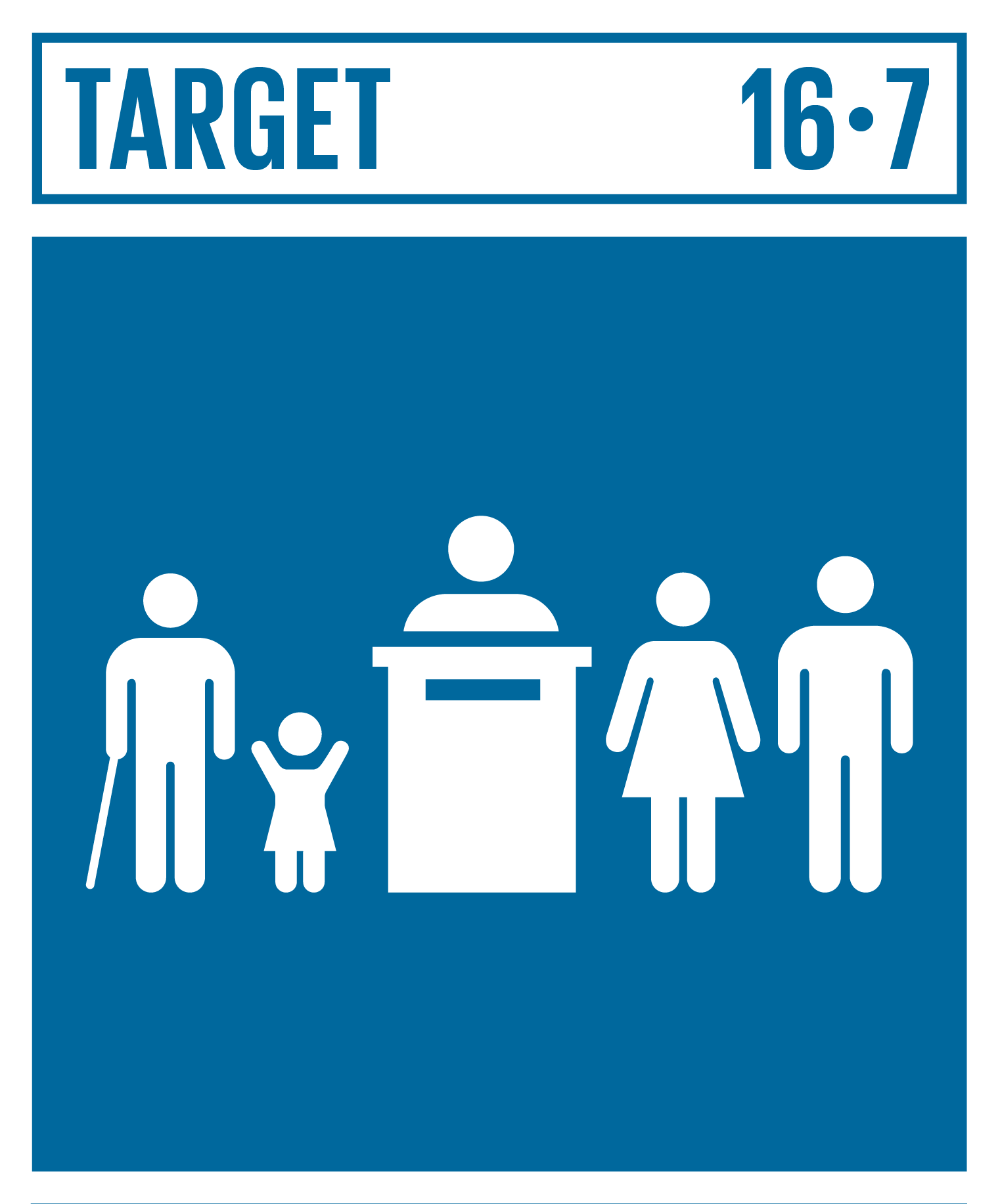 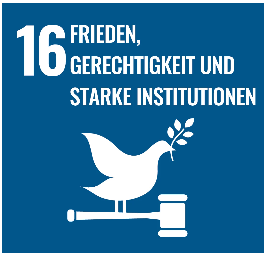 Eine reaktionsschnelle, integrative, partizipative und repräsentative Entscheidungsfindung auf allen Ebenen.
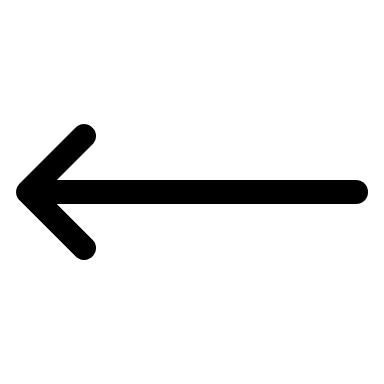 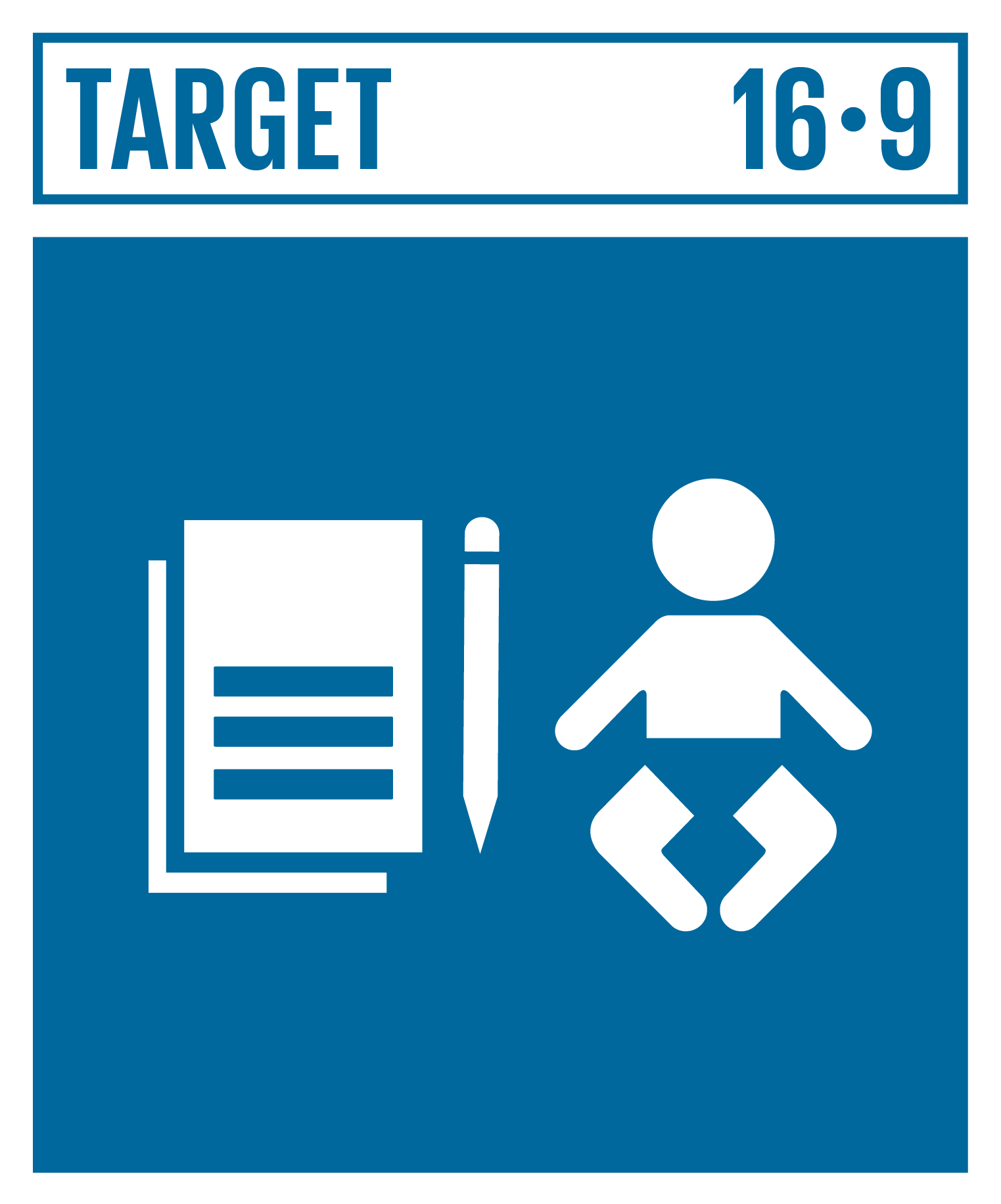 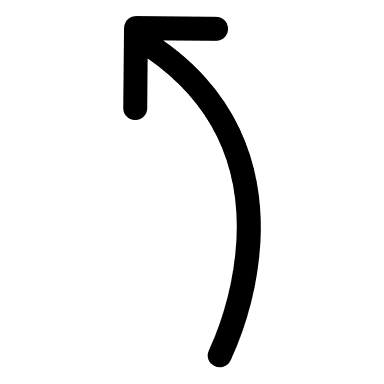 Bereitstellung einer rechtlichen Identität für alle, einschließlich der Registrierung von Geburten.
DEI und SDGs
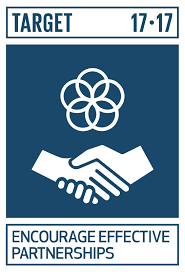 Ermutigen und fördern von wirksamen öffentlichen, öffentlich-privaten und zivilgesellschaftlichen Partnerschaften, die auf den Erfahrungen und Ressourcenstrategien von Partnerschaften aufbauen.
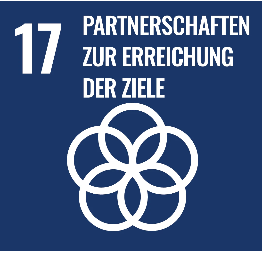 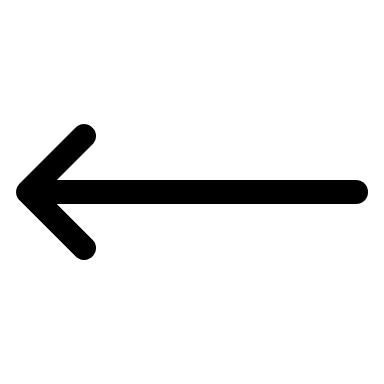 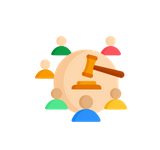 DEI-Richtlinien
Diese Richtlinien werden in der Regel entwickelt, um eine faire Behandlung, Chancengleichheit und ein einladendes Umfeld für alle Mitarbeitenden zu gewährleisten, unabhängig von ihrem Hintergrund, ihrer Identität oder ihren Eigenschaften. Dazu gehören unter anderem:
Förderung flexibler Arbeit: Ermöglichen Sie es Ihren Mitarbeitenden, Arbeit, Familie und Privatleben besser miteinander in Einklang zu bringen. Dies kann besonders für Beschäftigte mit Familienpflichten wichtig sein.
Antidiskriminierung und Anti-Belästigung: Klare Definition und Verurteilung von Diskriminierung, Belästigung und Vergeltungsmaßnahmen am Arbeitsplatz sowie Bereitstellung von Verfahren zur Meldung und Behandlung solcher Vorfälle.
Bemühen Sie sich, eine vielfältige Belegschaft zu schaffen, die die Gemeinschaft, in der Sie tätig sind, widerspiegelt. Dies kann die Einstellung von Personen mit unterschiedlichen ethnischen, kulturellen, geschlechtlichen und Fähigkeitshintergründen umfassen.
Fördern Sie eine Kultur, in der sich Mitarbeitende sicher fühlen, Diskriminierung oder Belästigung zu melden. Stellen Sie klare Verfahren für den vertraulichen und effektiven Umgang mit solchen Berichten bereit.
Bieten Sie Entwicklungs- und Schulungsmöglichkeiten für alle Mitarbeitenden, unabhängig von ihren Unterschieden. Dies kann dazu beitragen, Ungleichheiten bei den Wachstumschancen zu verringern.
Gleiche Beschäftigungschancen für alle Menschen und Verbot von Diskriminierung aufgrund von Faktoren wie Rasse, Geschlecht, Alter, Religion, Behinderung, sexueller Orientierung oder Geschlechtsidentität.
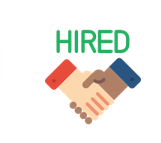 DEI bei der Einstellung und Auswahl
Überprüfen Sie Ihre Einstellungsprozesse, um sicherzustellen, dass sie inklusiv sind. Veröffentlichen Sie Stellenangebote, um ein breites Spektrum von Kandidat*innen zu erreichen und Vorurteile aus dem Auswahlprozess zu eliminieren.
Vielfältige Stellenausschreibungen: Verwenden Sie eine inklusive Sprache in Stellenausschreibungen, um ein breites Spektrum von Bewerber*innen anzusprechen, vermeiden Sie geschlechtsspezifische Begriffe und konzentrieren Sie sich auf Qualifikationen und Fähigkeiten.

Blindes Lebenslauf-Screening: Entfernen Sie personenbezogene Daten wie Namen, Fotos und Adressen während des ersten Screening-Prozesses aus Lebensläufen, um unbewusste Vorurteile zu reduzieren. Bewerten Sie Kandidat*innen ausschließlich nach ihren Qualifikationen und Erfahrungen.

Strukturierte Interviews: Entwickeln Sie standardisierte Interviewfragen, die Kandidat*innen auf der Grundlage berufsbezogener Fähigkeiten und Kompetenzen bewerten. Schulen Sie die Interviewer*innen, um voreingenommene oder diskriminierende Fragen zu vermeiden.

Transparenz bei den Auswahlkriterien: Definieren Sie klar die Kriterien, die zur Bewertung der Kandidat*innen verwendet werden, und kommunizieren Sie diese Kriterien an alle, die am Einstellungsprozess beteiligt sind
Training zu unbewussten Vorurteilen: Bieten Sie Schulungen für alle Mitarbeitenden an, die am Einstellungsprozess beteiligt sind, um unbewusste Vorurteile zu erkennen und abzubauen. Diese Schulung kann dazu beitragen, eine faire Behandlung aller Kandidat*innen zu gewährleisten.

Vielfalt in der Beschaffung: Suchen Sie aktiv nach Kandidat*innen mit unterschiedlichem Hintergrund über eine Vielzahl von Kanälen, darunter soziale Medien, berufliche Netzwerke und Empfehlungen.
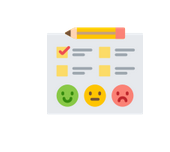 DEI-Leistungsbewertung und Feedback
Es misst die Fortschritte bei der Gewährleistung eines vielfältigeren und integrativeren Arbeitsplatzes, sammelt Daten, setzt Ziele, gibt Feedback und ergreift Korrekturmaßnahmen, um Vielfalt und Gleichberechtigung innerhalb des Unternehmens zu fördern.
Richten Sie ein vertrauliches Meldesystem ein, damit Mitarbeitende Vorfälle von Diskriminierung, Belästigung oder Voreingenommenheit melden können, ohne Vergeltungsmaßnahmen befürchten zu müssen.
Definieren Sie Key Performance Indicators (KPIs) in Bezug auf DEI und verfolgen Sie den Fortschritt im Laufe der Zeit. Zu den Metriken können Vielfalt bei der Rekrutierung, Beförderungsquoten oder Mitarbeiterzufriedenheit gehören.
Führen Sie regelmäßige DEI-Umfragen unter den Mitarbeitenden durch, um ihre Wahrnehmungen und Erfahrungen in Bezug auf Vielfalt, Gleichberechtigung und Inklusion am Arbeitsplatz zu messen.
DEI Matrix
FÜR
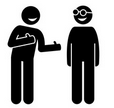 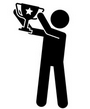 Der Gewinner
Der Novize
Als engagierte Befürworter, Verbündete und Experten in diesem Bereich leben, essen und atmen sie DEI. Sie wissen viel über die Probleme und arbeiten aktiv an Veränderungen.
Gut gemeint und doch uninformiert, haben sie das Herz am rechten Fleck. Sie äußern manchmal ignorante Ideen und tragen unwissentlich zu Problemen bei, die sie gelöst sehen wollen.
UNINFORMIERT
INFORMIERT
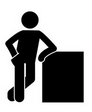 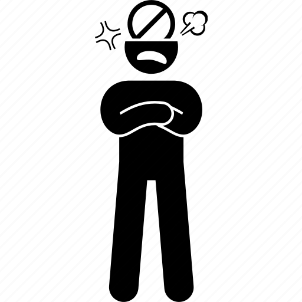 Der Zuschauer
Der Zelote
Weitgehend gleichgültig tun 
sie nichts, um den Fortschritt voranzubringen, aber auch wenig, um ihn aktiv zu behindern. "DEI? Hä?«
Sie seien "beschäftigt" und "haben es noch nicht wirklich durchdacht".
Sie sind der Meinung, dass DEI-Bemühungen eine Verschwendung von Zeit und Geld sind. In der Gewissheit, dass sie "aus einem bestimmten Grund voreingenommen" sind, haben sie nicht die Absicht, ihre Meinung zu ändern.
GEGEN
Gesellschaftliches Engagement
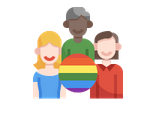 Binden Sie das Unternehmen in die lokale Gemeinschaft ein, indem Sie sich ehrenamtlich engagieren, Sponsoring betreiben und mit Organisationen zusammenarbeiten, die DEI fördern.
Ermutigen Sie Ihre Mitarbeitenden, ihre Zeit und ihre Fähigkeiten ehrenamtlich in lokale Gemeindeorganisationen einzubringen, die DEI-Initiativen unterstützen.
Sponsern Sie lokale DEI-bezogene Veranstaltungen, wie z. B. Diversity-Messen, Kulturfestivals oder Workshops, und beteiligen Sie sich aktiv daran.
Arbeiten Sie mit Community-Leitern und Influencern zusammen, um sicherzustellen, dass Ihre Initiativen mit den Zielen der Community übereinstimmen.
Priorisieren Sie die Beschaffung von Produkten und Dienstleistungen von lokalen Unternehmen, die sich im Besitz von Personen mit unterschiedlichem Hintergrund befinden.
Bieten Sie bezahlten Urlaub oder flexible Zeitpläne an, um die Teilnahme der Mitarbeitenden an gemeinnützigen Diensten zu erleichtern.
Suchen und unterstützen Sie aktiv Unternehmen in Ihrer Lieferkette, die sich im Besitz von Minderheiten befinden.
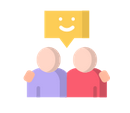 Inklusive Kommunikation
Verwenden Sie eine inklusive Sprache in der gesamten Unternehmenskommunikation, einschließlich E-Mails, interner Dokumente und Websites. Vermeiden Sie die Verwendung von Ausdrücken oder Stereotypen, die beleidigend sein könnten.
Achten Sie auf kulturelle Unterschiede, wenn Sie mit einem vielfältigen Publikum kommunizieren.
Verwenden Sie eine respektvolle Sprache, wenn Sie sich auf Menschen mit Behinderungen beziehen.
Geschlechtsneutrale Sprache
Eliminieren Sie geschlechts-, rassen- oder altersbezogene Stereotypen in Ihrer Kommunikation.
Seien Sie sich der verschiedenen religiösen Feiertage und Bräuche bewusst und respektieren Sie sie.
Barrierefreie Sprache
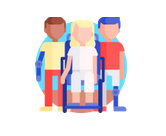 Unterstützung für Barrierefreiheit und Inklusion
Stellen Sie sicher, dass der Arbeitsplatz für alle Mitarbeitenden zugänglich ist, auch für diejenigen mit Behinderungen. Dies kann physische oder technologische Anpassungen erfordern.
Stellen Sie sicher, dass die Beschilderung klar ist und universelle Symbole enthält, um geschlechtsneutrale Badezimmer darzustellen.
Stellen Sie sicher, dass mindestens eine Toilette für Menschen mit Behinderungen zugänglich ist.
Weisen Sie mindestens eines der Badezimmer als "unisex" aus, so dass jeder es unabhängig vom Geschlecht nutzen kann.
Installieren Sie barrierefreie optische und akustische Alarmgeräte, um sicherzustellen, dass im Notfall jeder informiert werden kann.
Stellen Sie unterstützende Technologien bereit, z. B. Touchscreens mit Audio für den Zugriff auf Steuerelemente und Informationen.
Feedback und kontinuierliche Verbesserung
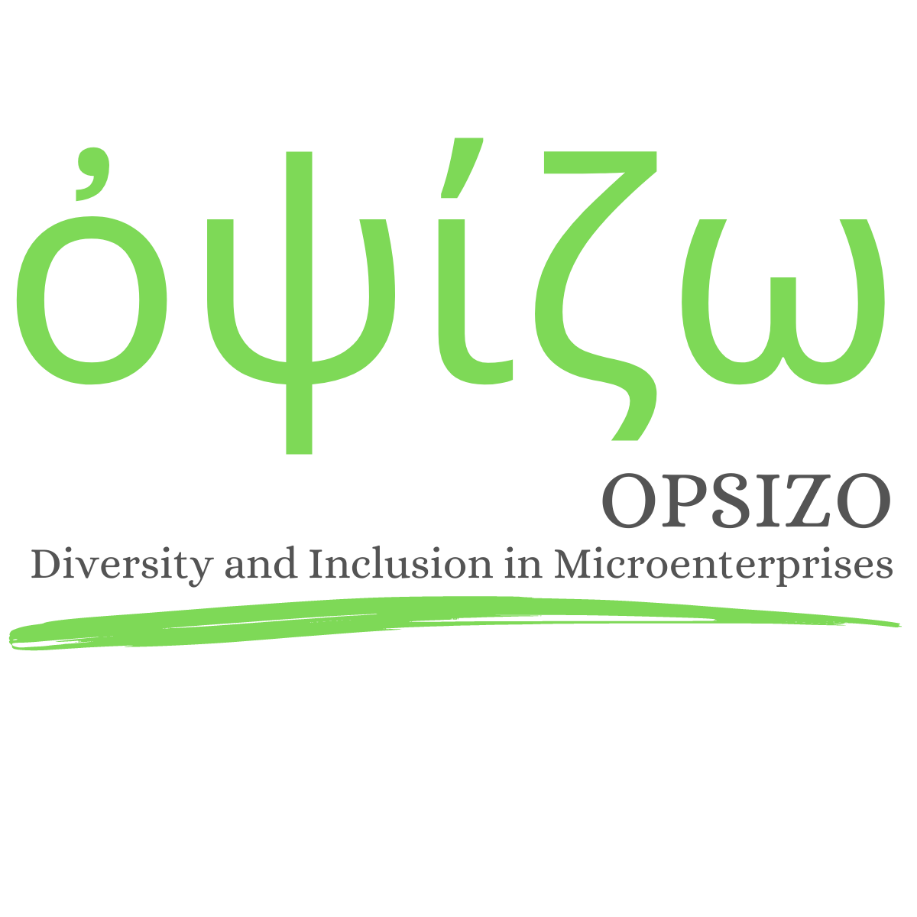 VIELEN DANK!
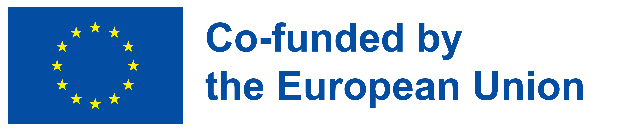 The European Commission's support for the production of this publication does not  constitute an endorsement of the contents, which reflect the views only of the  authors, and the Commission cannot be held responsible for any use which may be  made of the information contained therein.
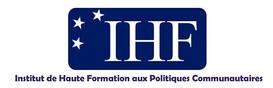 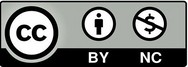 Legal description – Creative  Commons licensing:  The  materials published  on the Opsizo project website are classified as  Open  Educational  Resources' (OER) and can be freely (without permission of their creators):  downloaded, used, reused, copied, adapted, and shared by users, with  information about the source of their origin.